Introduction to electronic resources management
Unit 2.3: Managing user access
[Speaker Notes: Purpose: To get an overview of the issues involved in managing implementation and user access to electronic resources
To consider constraints to the availability and use of resources
To generate ideas for strategies and policies]
Aims and objectives
To get an overview of the issues involved in managing implementation and user access to electronic resources
To consider constraints to the availability and use of resources
To develop troubleshooting strategies and procedures
05/03/2014
2
E-resource users need...
Authentication
Downloading
Software
Printers, etc
Awareness
Computers
IT skills
Searching skills
And support if they have difficulties with any of the above...
05/03/2014
3
[Speaker Notes: What is we actually need to manage in order to provide users with access to electronic journals? Say a users wants to get hold of information on a particular topic using electronic journals. What processes do they need  to go through?
They need
1. To be aware of the resources they have available to them.
2. To have access to a computer
3. To know how to use the computer.
4. To know how to search for and find the material.
5. To be able to access the material with a password or IP address.
6. To have a network capable of downloading the material.
7. Software that will allow them to read the material.
8. Printers, disks or email to allow them to keep the material if they want 
9. Help and support if they have difficulty with any of the above processes.

Can the workshop participants think of any other points?

These needs help us to identify the issues that are involved in implementation and access]
Consider
How can constraints be managed?
Further information sources?
Impact on users/ library staff/ management?
Current situation?
Can it be improved?
What resources are available?
What constraints are there?
05/03/2014
4
[Speaker Notes: The worksheets we will be using contain some guiding questions to help start off your discussions. These include looking at 
What is the current situation?
Is there room for improvement?
What resources are available?
What constraints there are?
How can we manage these constraints?
What further information could we gather to help our decision making?
What are the implications for library staff and management?]
What strategies can we use to facilitate implementation and access?
05/03/2014
5
[Speaker Notes: Through these and your own questions we will  generate ideas about the strategies we could use to facilitate implementation and access. The worksheets also contain some quotes from other library staff and users about their experiences of theses topics.]
Different people,                 different needs?
Librarians
Academics
Researchers
Students
Others?
These differing needs should be considered throughout the workshop
05/03/2014
6
[Speaker Notes: It is also worth thinking about whether different users will have different needs and, if so, what impact these needs will have on our strategy development.]
Discussion
Split into small groups 
Read through exercise worksheets
Discuss and identify issues/strategies
Identify top 2 priorities for each issue/area
Report back
05/03/2014
7
[Speaker Notes: For the next session we will split into groups of 4 to 5 people and each group will work on one or two of the areas we have talked about
Identify areas of need, constraints, resources available, possible strategies, etc, prompted by question sheets. Prioritise areas of need to highlight top 2]
Exercise 2.3.1
Workshop exercise sheets containing:
Instructions and format, etc
‘Issue sheets’ containing
Questions
Possible strategies
Quotes from other library staff/users
05/03/2014
8
[Speaker Notes: 20 minutes for discussion, run through an example in plenary first
Each group will have a different scenario, so should prepare flipcharts for display]
Example...
Problem: users unaware of resources
Priority: to advertise new electronic journals
Constraints: lack of staff time, not all academics have email, lack of budget….
Resources: university newsletter, meetings between researchers and library staff, students induction weeks….
Strategies: advertise new resources in newsletter, place notices up in library, introduce electronic journals during induction weeks, etc
05/03/2014
9
[Speaker Notes: For example, you might decide that electronic journals are being underused simply because people do not know they are available. This would lead to one of your priorities being to advertise new electronic journals in order to raise awareness. You might see that your constraints are, e.g., lack of staff time, not all staff have access to email, lack of money or even resistance amongst academics.
The resources you have available might include  a University newsletter, formal meetings with academics, informal meetings with academics, student induction weeks.
So your strategies might be to 
Highlight new resources at meeting with academics
Encourage academics to develop library projects that involve using electronic journals 
Place notices in library
Introduce electronic journals during induction days 
Email posting about new resources
Advertise in the university newsletter]
Action list...
1. Place notices about electronic journals in library
Who? —named member of library staff
When? —immediate and ongoing
2. Place article in university newsletter
Who? —library staff and newsletter staff
When? —once a month
3. Introduce electronic journals in student projects…..etc
05/03/2014
10
[Speaker Notes: These ideas would then be presented to the group during the report back session and the whole group can ‘brainstorm’ the which might lead on to an Action list like this
Action list: Place notices advertising electronic journals in 'Current Journals' section of library. 
Who?—assign one member of library staff
When?—immediate and ongoing updates
Place information about electronic journals in university newsletter.
Who?—assign member of library staff, contact newsletter staff
When?—for next edition and each subsequent edition.
Discuss introducing electronic journals during library projects and induction days.
Who?—Subject librarians, academics staff
When?—At next library committee meeting]
Feedback
05/03/2014
11
Loss of access
Deliberate, publishers cancel access after abuse, systematic downloading
Intermittent, faults with publisher website or internet connections at either end
Unintentional, changes in IP address which library does not know about, changes to security settings, need to update version of Acrobat
[Speaker Notes: Need to develop strategies to deal with loss of access
Deliberate, publishers often cut access when full journals are downloaded, more content than seems fair use etc
Intermittent.  Publisher sites are not immune to problems, they try to send out messages to all customers in advance
Unintentional, need to keep in touch with IT department and let them know the implications of changes they make]
Troubleshooting
Librarian should become familiar with common problems and able to resolve them
Consortium processes
If one resource stops working, the problem may be with the publisher platform
If all resources stop working, the problem may be with the institution’s IT system
05/03/2014
13
[Speaker Notes: Facilitator needs to know how troubleshooting is handled in the consortium and who is the chief point of contact
Feedback should have covered most areas, wrap up with a summary of access trouble shooting
Help documents are available from http://www.inasp.info/en/training-resources/e-resources/access-support/]
INASP help documents
Interactive troubleshooting guide
https://www.surveymonkey.com/s/INASP_troubleshooting 
Access support pages
http://www.inasp.info/en/training-resources/e-resources/access-support/
05/03/2014
14
[Speaker Notes: You may like to demonstrate these]
Search and discovery systems
Single search across all e-resources
Fast response time
Relevancy-ranked results list
Tools for refining and using the results
Connections to full text
05/03/2014
15
[Speaker Notes: Increasingly, libraries are subscribing to discovery systems to make access and searching easier
Interface from which all electronic resources can be searched
Where access is prohibited, there is a clear message as to why this is the case
The system can be maintained by the consortium

Sound ideal but can be costly if commercial or require a lot of staff time and technology for set up.]
Search and discovery systems
Choice can be made from a range of systems – commercial, bespoke, open
Systems allow for inter-operability so consortia are not tied to one provider indefinitely
Technical expertise exists (or can be developed) within the consortium 
Metadata is readily available from publishers without requiring too much effort from consortia
05/03/2014
16
[Speaker Notes: Enabling environment 
Choice can be made from a range of systems to ensure the best system is in place for the consortium
Systems allow for inter-operability so consortia are not tied to one provider indefinitely
Technical expertise may be needed
Metadata should be supplied by publishers 
What can be included? 
OA materials
R4L
Subscriptions]
Thank youAny questions?
Thank youAny questions?
This work is licensed under a Creative Commons Attribution-ShareAlike 3.0 Unported License.
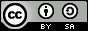 05/03/2014
17
[Speaker Notes: You are free:
to Share — to copy, distribute and transmit the work 
to Remix — to adapt the work 
to make commercial use of the work 
Under the following conditions:
Attribution — You must attribute the work in the manner specified by the author or licensor (but not in any way that suggests that they endorse you or your use of the work). 
Share Alike — If you alter, transform, or build upon this work, you may distribute the resulting work only under the same or similar license to this one.

http://creativecommons.org/licenses/by-sa/3.0/]